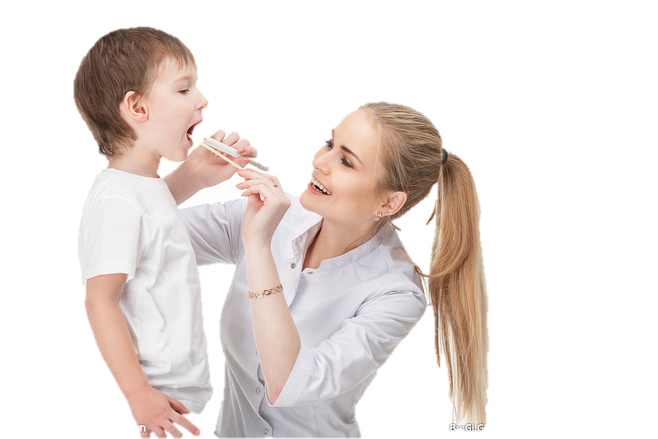 关注口腔健康
口腔医院｜口腔专业｜牙科门诊｜华西齿科
在行
Health  >
Part 4
Part 3
Part 1
Part 2
什么时候进行正畸治疗最佳？
牙齿被撞脱落后
怎么办？
口腔保健五步骤
为什么要进行口腔保健？
CONTENTS
世界卫生组织（WHO）对口腔健康的定义是“牙齿清洁、无龋洞、无痛感，牙龈颜色正常、无出血现象。”
Part
1
为什么要进行口腔保健？
口腔是人体的重要组成部分，是消化道和呼吸道的起端，具有咀嚼、吞咽、言语、感觉和维持颌面部形态等功能。同时，口腔健康也是全身健康的基础。
口腔健康重要性不言而喻
医学研究数据
现代医学研究证明，牙齿及口腔疾病可引起慢性肠炎、肠结核等胃肠消化系统疾病以及糖尿病、头痛、溃疡病、败血症、关节炎、风湿性心脏病、心肌炎、心内膜炎、支气管炎、咽喉炎、扁桃体炎、肺炎、肾炎等全身疾病！而龋齿更被世界卫生组织（WHO）列为继心脑血管病、癌症后的第三大慢性非传染性疾病，危害极大。
关注口腔健康
Oral Health education——口腔保健五步骤
1、均衡饮食，减少吃甜食的次数
2、使用含氟牙膏和保健牙刷
3、每日至少彻底刷牙两次，每次刷牙2-3分钟
5、定期口腔检查，及早发现并治疗口腔疾病
4、每日使用牙线
关注口腔健康
Oral Health education
100%
90%
90%
80%
70%
Facebook
Twitter
YouTube
Google plus
LinkedIn
Part
2
口腔保健五步骤
口腔保健应该成为日常家庭生活的一部分，我们应当遵循口腔保健五步骤来爱护我们的牙齿。
关注口腔健康
什么时候进行正畸治疗最佳？
Title Goes HereThere are many variations
Title Goes HereThere are many variations
2、8-10岁恒牙开始萌出，此时应到正畸医生处咨询、检查，部分有骨骼畸形的儿童需治疗。
1、有一些牙颌畸形需早期进行治疗，如3-5岁是“地包天”及咬唇、吮指等不良习惯的最佳矫治时期。
4、成人只要牙周及牙槽骨健康，都可进行正畸治疗，解决美观问题，同时改善整个口腔健康条件。
3、11-14岁是大多数人作固定正畸矫治的“黄金时期”。
Title Goes HereThere are many variations
Title Goes HereThere are many variations
关注口腔健康
Oral Health education
459,769K
459,769K
459,769K
459,769K
459,769K
There are many variations
 of passages of lorem
 ipsum available
There are many variations
 of passages of lorem
 ipsum available
There are many variations
 of passages of lorem
 ipsum available
There are many variations
 of passages of lorem
 ipsum available
There are many variations
 of passages of lorem
 ipsum available
Part
3
什么时候进行
正畸治疗最佳？
关注口腔健康
Oral Health education
Ashley Kayla
Daniel Jacob
Marketing
Marketing
Contrary to popular belief, Lorem Ipsum is not simply random text. It has roots in a piece of classical Latin
Contrary to popular belief, Lorem Ipsum is not simply random text. It has roots in a piece of classical Latin
Ashley Kayla
Ashley Kayla
CEO- & Co Founder
CEO- & Co Founder
Contrary to popular belief, Lorem Ipsum is not simply random text. It has roots in a piece of classical Latin
Contrary to popular belief, Lorem Ipsum is not simply random text. It has roots in a piece of classical Latin
关注口腔健康
Oral Health education
Daniel Jacob
Daniel Jacob
Marketing
Marketing
There are many variations of passages of the  Lorem Ipsum available, but the majority have suffered alteration in some
There are many variations of passages of the  Lorem Ipsum available, but the majority have suffered alteration in some
Daniel Jacob Skills
Daniel Jacob Skills
Leader Ship
Leader Ship
45%
45%
Photoshop
Photoshop
100%
100%
Web Developing
Web Developing
71%
71%
Designing
Designing
89%
89%
关注口腔健康
But I must explain to you how all this mistaken with idea of denouncing pleasure meeting.
But I must explain to you how all this mistaken with idea of denouncing pleasure meeting.
Part
4
牙齿被撞脱落后怎么办？
生活中，由于跌倒、碰撞或打击而使牙齿脱落的情况很多见。遇到这种情况，请千万别将牙齿扔掉，因为现代口腔医学技术可进行牙齿再植术，使牙齿回到原来的位置，继续发挥它的作用。
关注口腔健康
Oral Health education
关注口腔健康
Oral Health education
90%
80%
70%
口腔是人体的重要组成部分，是消化道和呼吸道的起端，具有咀嚼、吞咽、言语、感觉和维持颌面部形态等功能。
90%
80%
口腔健康也是全身健康的基础。
世界卫生组织（WHO）对口腔卫生给予了高度重视，我国政府更把每年的9月20日定为“爱牙日”。
70%
世界卫生组织（WHO）对口腔健康的定义是“牙齿清洁、无龋洞、无痛感，牙龈颜色正常、无出血现象。”在现实生活中，许多人认为口腔疾病算不了什么，不会影响全身的健康，所以平时不注意口腔保健，甚至患了口腔疾病也不及时治疗。其实，口腔疾病不仅影响到人们的生活质量，更严重的是可引起身体其它方面的一系列病变。

口腔疾病是可以预防、控制和治疗的，良好的口腔卫生习惯与定期口腔专业保健相结合可维护口腔健康，促进全身健康，提高生命质量。
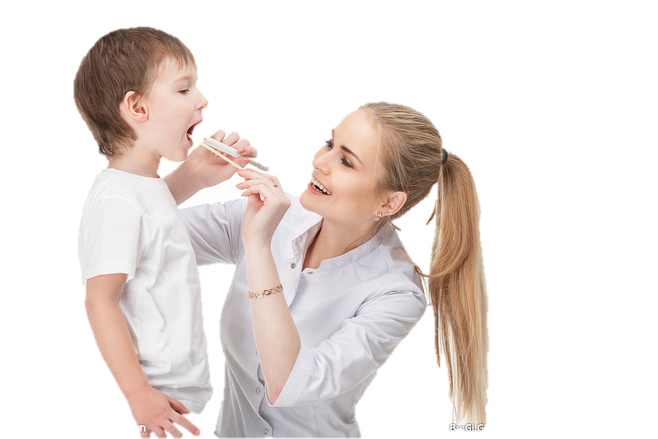 感谢您的关注！
口腔医院｜口腔专业｜牙科门诊｜华西齿科
在行
ANYWHERE  >